создание условий для формирования у младших школьников учебной самостоятельности
Из опыта работы
Частное общеобразовательное учреждение – средняя общеобразовательная школа «Развитие» город Армавир
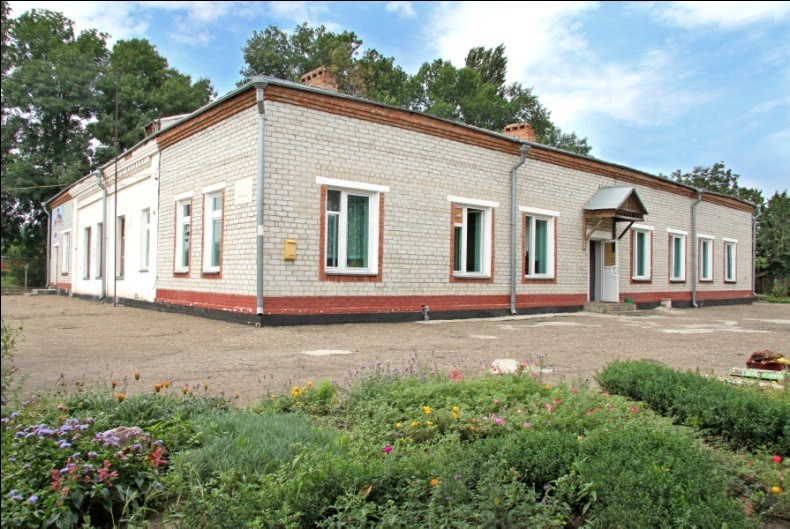 инновационное учреждение
является пилотной площадкой 
по введению  ФГОС НОО
имеет статус Федеральной 
экспериментальной площадки Международной Ассоциации Развивающее Образование
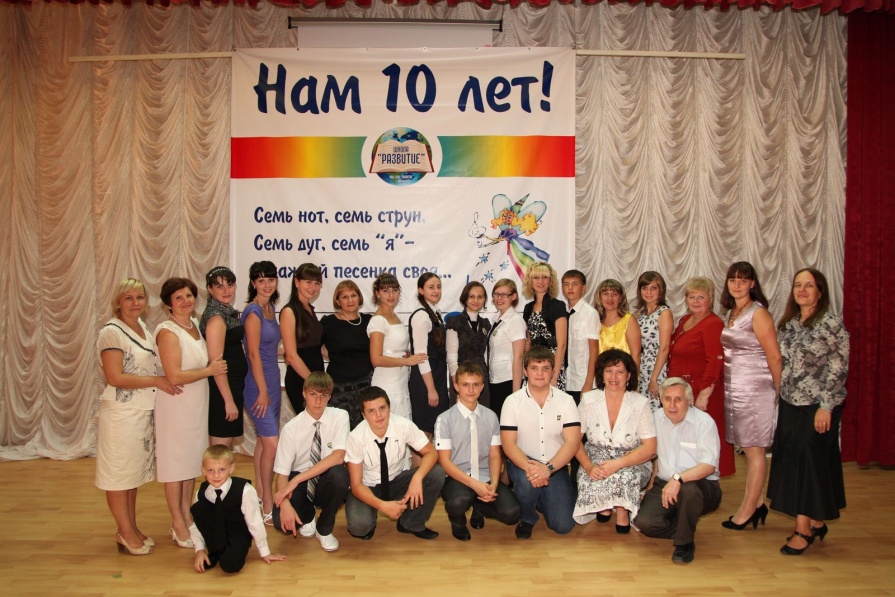 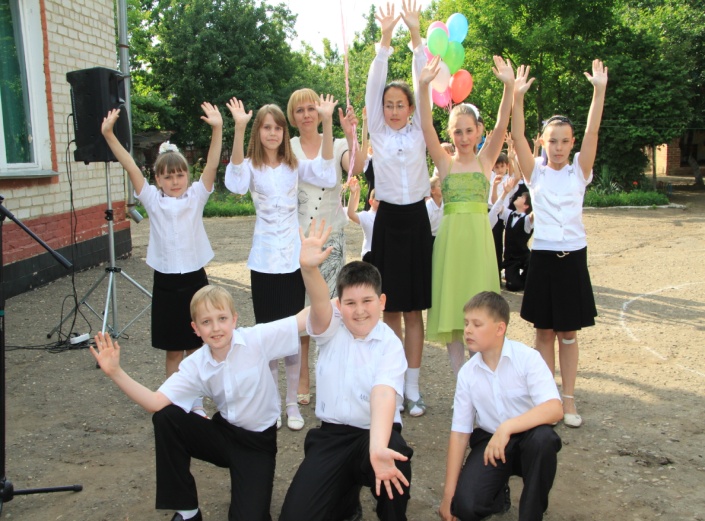 Система развивающего обучения Д.Б. Эльконина – В.В. Давыдова
Цель НАШЕЙ школы
создание условий для формирования у школьников самостоятельности
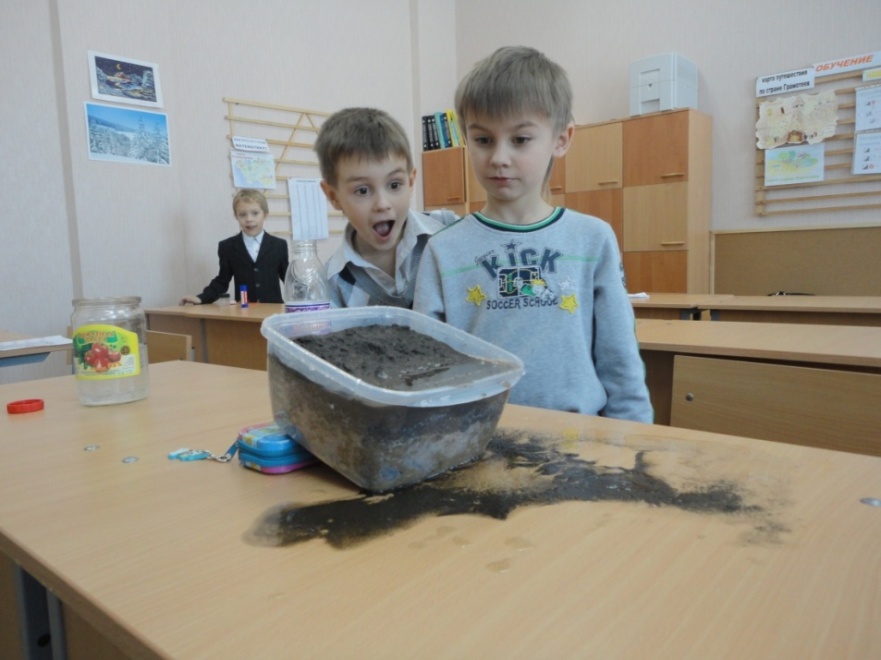 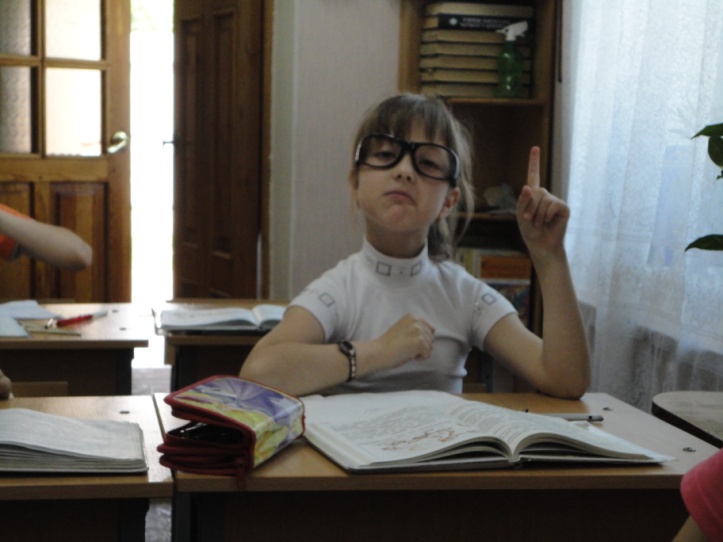 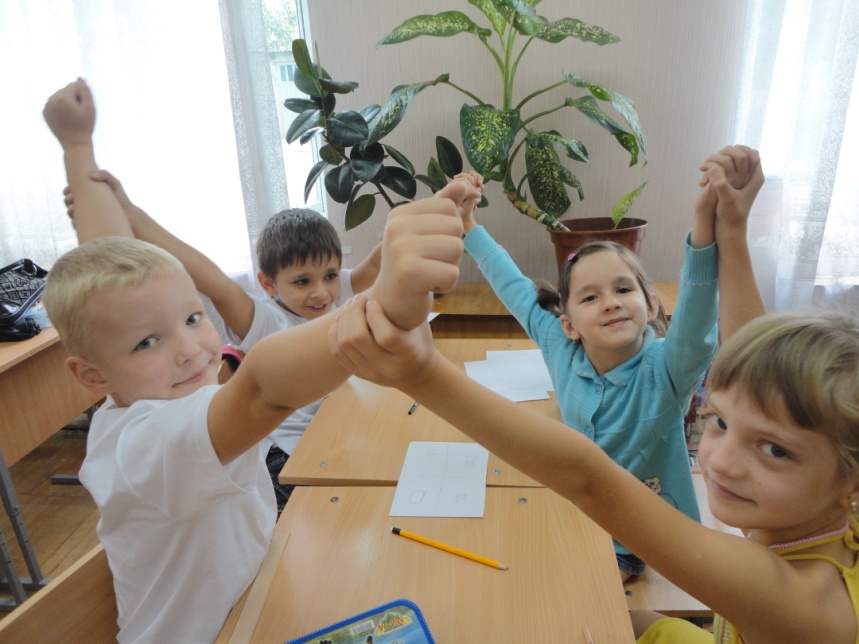 ФГОС НОО глава 1. Общие положения
7. В основе Стандарта лежит системно-деятельностный подход, который предполагает:
ориентацию на результаты образования как системообразующий компонент Стандарта, где развитие личности обучающегося на основе усвоения универсальных учебных действий, познания и освоения мира составляет цель и основной результат образования;
признание решающей роли содержания образования, способов организации образовательной деятельности и взаимодействия участников образовательного процесса в достижении целей личностного, социального и познавательного развития обучающихся;
умение учиться
8. В соответствии со Стандартом на ступени начального общего образования осуществляется:
формирование основ умения учиться и способности к организации своей деятельности - умение принимать, сохранять цели и следовать им в учебной деятельности, планировать свою деятельность, осуществлять ее контроль и оценку, взаимодействовать с педагогом и сверстниками в учебном процессе;
Учебная самостоятельность как умение учиться
Г.А. Цукерман

Умение учиться самостоятельно 
(инициативно, независимо, без посторонней помощи) – это умение выходить за пределы собственной компетентности для поиска способов действия в новых ситуациях.
Включает умения:
Способность к рефлексии, т.е. умение осознать недостающее, понять, что неизвестно, опознать задачу как новую.
умение искать, т.е. выходить за границы известного и находить недостающее знание.
Понятия усвоения и развития
А.Н. Леонтьев
Условия процесса усвоения, передачи ребенку средств и способов человеческой деятельности:
Активное действие ребенка в мире.
Общение с другими людьми.
Л.С. Выготский
«Среда для ребенка является источником его развития»
Д.Б. Эльконин
«Самое главное для детского развития не в самой среде, сколько в отношении ребенка к ней»
Что отличает учебную деятельность от процесса приобретения знаний?
… реальным предметом учебной деятельности является сам учащийся человек. Именно он изменяется в ходе учения.
Д.Б. Эльконин
Цель
Сознательная цель самоизмениться, т.е. научиться чему-то, чего  раньше не знал или не умел
Специфи-ческие учебные действия
Учебная задача

(усвоение общих способов действий)
Формы учебного сотрудни-чества
УЧЕБНАЯ ДЕЯТЕЛЬНОСТЬ
Создание особой образовательной среды
Компоненты урока
Виды деятельности
Методы обучения
Формы обучения
Метапредметные умения:
познавательные
регулятивные
коммуникативные
Типы уроков
Этапы учебной деятельности
Создание особой образовательной среды
Этап учебной деятельности: принятие от учителя или самостоятельная постановка учебной задачи
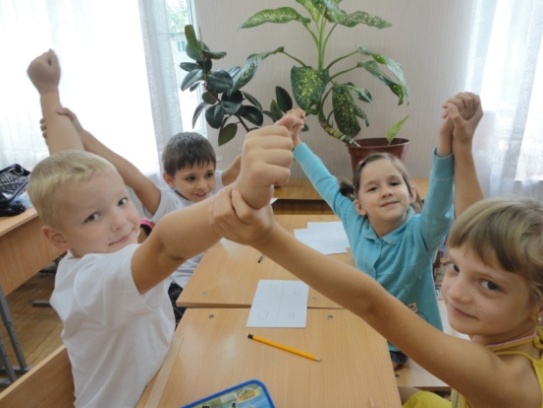 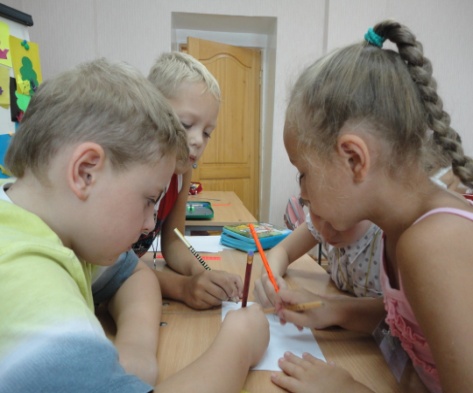 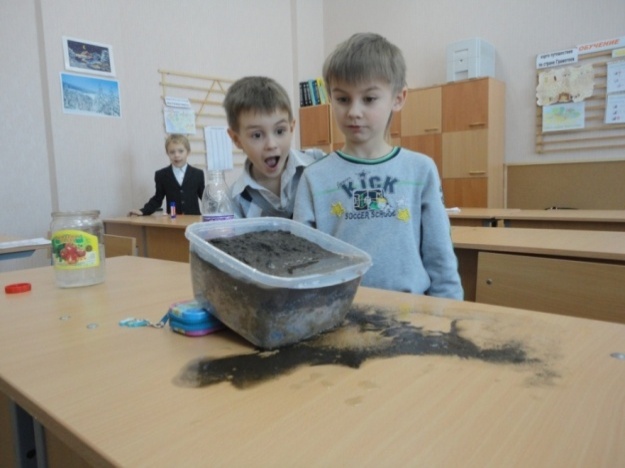 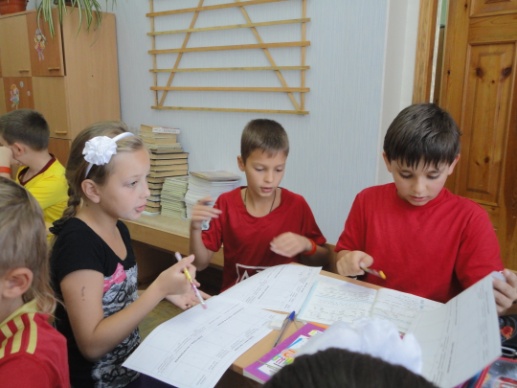 Создание особой образовательной среды
Этап учебной деятельности: решение учебной задачи
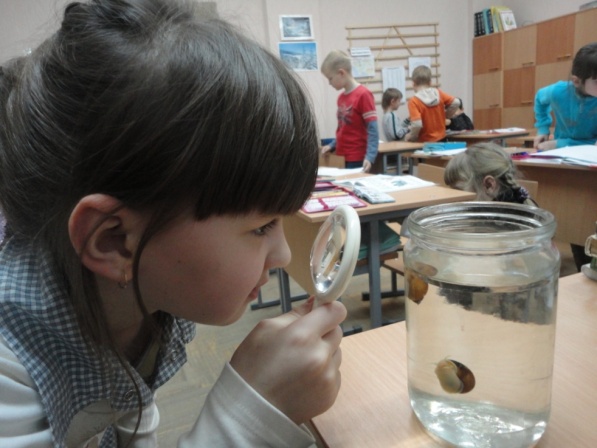 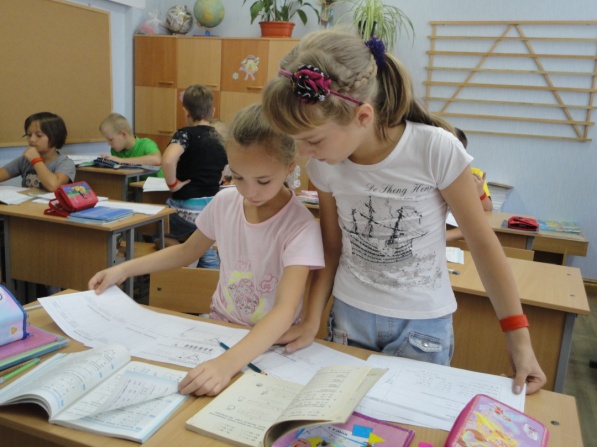 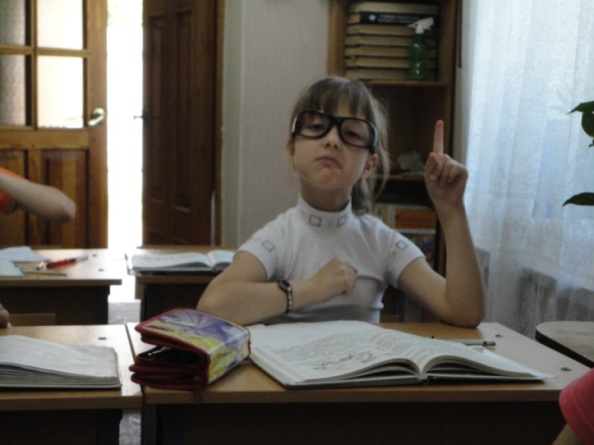 Создание особой образовательной среды
ПРОЕКТ УРОКА
Класс: 1
Предметная линия: материальный объект как система признаков и свойств
Тема: Кто такие насекомые?
Цель - найти (установить) способ определения насекомых среди других живых существ.
Задачи: 
формирование умения проводить простые наблюдения за объектом по плану, описывать (называть признаки) объект в знаковой модели;
формирование универсальных умений.
РЕГУЛЯТИВНЫЕ 
Умение оценивать учебные действия в соответствии с поставленной задачей
РЕГУЛЯТИВНЫЕ 
Умение понимать причины успеха/неуспеха учебной деятельности
КОММУНИКАТИВНЫЕ
Готовность слушать собеседника и вести диалог; признавать возможность существования различных точек зрения
Создание ситуации интеллектуального разрыва
Задание: 
определить, сколько насекомых среди данных существ.
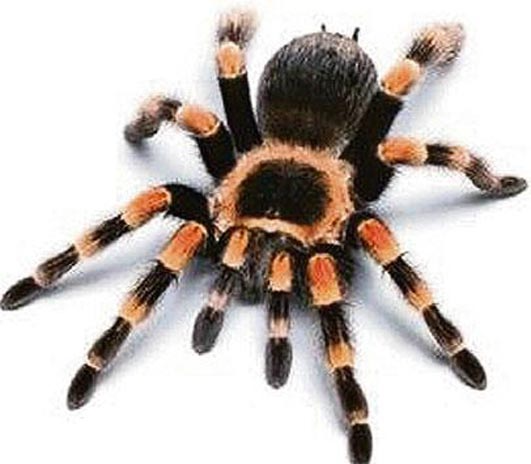 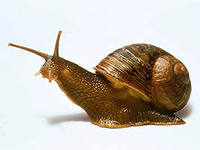 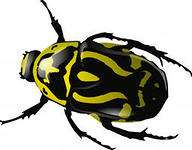 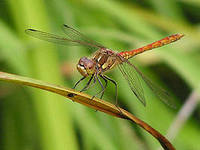 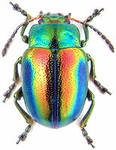 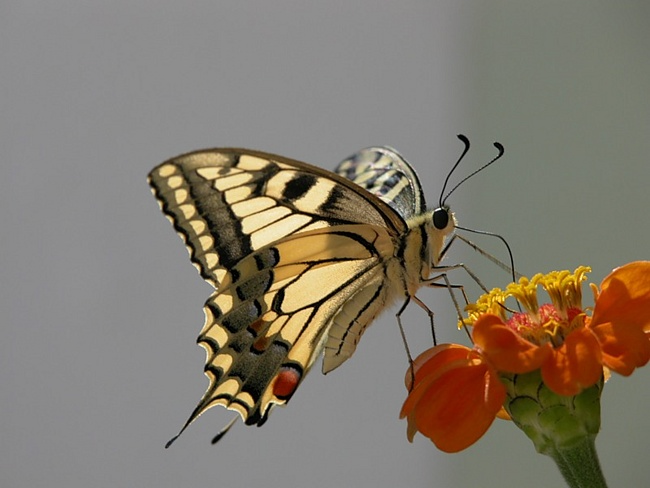 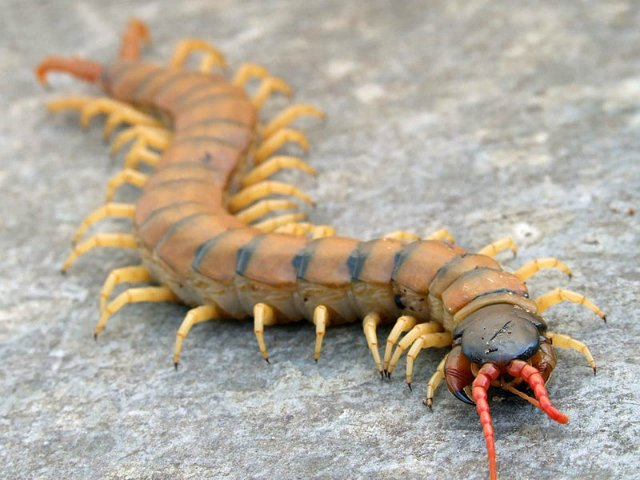 РЕГУЛЯТИВНЫЕ 
Способность принимать и сохранять цели и задачи учебной деятельности.
Использование знаково-символических средств представления информации.
РЕГУЛЯТИВНЫЕ 
Использование различных способов  поиска
РЕГУЛЯТИВНЫЕ
Умение планировать учебные действия.
КОММУНИКАТИВНЫЕ
- осуществление продуктивного взаимодействия с другими участниками учебного диалога и т.д.
ПОЗНАВАТЕЛЬНЫЕ 
- анализ объектов с целью выделения признаков;
- выбор оснований и критериев для сравнения, сериации, классификации.
РЕГУЛЯТИВНЫЕ
Осознанно строить речевое высказывание в соответствии с задачами коммуникации
РЕГУЛЯТИВНЫЕ 
Использование различных способов  поиска
РЕГУЛЯТИВНЫЕ
Осознанно строить речевое высказывание в соответствии с задачами коммуникации.
Использование знаково-символических средств представления информации.
Освоение начальных форм познавательной и личностной рефлексии.
РЕГУЛЯТИВНЫЕ 
Умение контролировать и оценивать учебные действия в соответствии с поставленной задачей
КОММУНИКАТИВНЫЕ  
Осуществлять взаимный контроль в совместной деятельности
ФГОС НОО глава 1. Общие положения
7. В основе Стандарта лежит системно-деятельностный подход, который предполагает:
ориентацию на результаты образования как системообразующий компонент Стандарта, где развитие личности обучающегося на основе усвоения универсальных учебных действий, познания и освоения мира составляет цель и основной результат образования;
признание решающей роли содержания образования, способов организации образовательной деятельности и взаимодействия участников образовательного процесса в достижении целей личностного, социального и познавательного развития обучающихся;